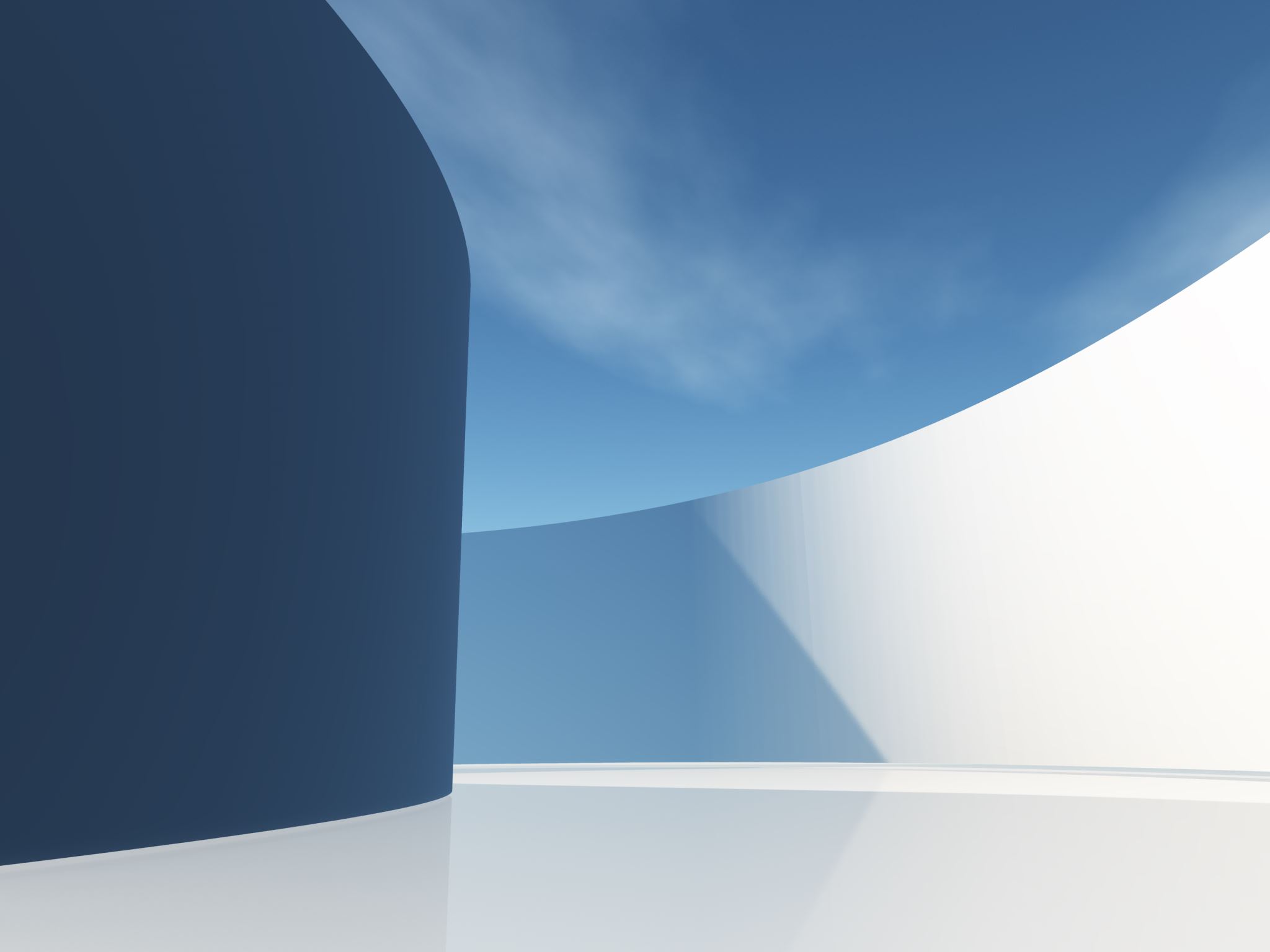 GENERAL CONGRESSMALAGA7th June 2024« THE LAWYER OF THE FUTURE »
ADR IS A MATTER OF CULTURE, LAW AND EDUCATION
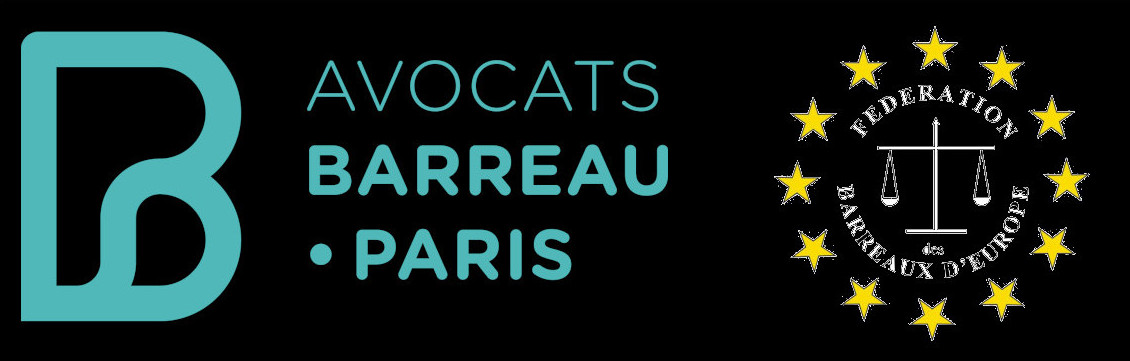 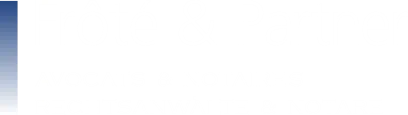 MY MESSAGE
ADR IS A MATTER OF LAW, BUT ALSO VERY MUCH OF DEONTOLOGY, CULTURE AND EDUCATION.
SOME JURIDICAL TRADITIONS ARE STRONGLY OPEN TO ADR AND PRACTICE IT SYSTEMATICALLY. 
IN THIS CONTEXT I WILL PRESENT YOU AMONG OTHER THE SITUATION IN MY CANTON, IN SWITZERLAND, THE CANTON OF BERNE.
FOR OTHER JURIDICAL TRADITIONS WICH ARE SO FAR LESS OPEN TO ADR, IT IS NECESSARY TO IMPLEMENT THIS SPIRIT AND TO CHANGE THE LAW IF NECESSARY, BUT ALSO THE MENTALITIES OF LAWYERS, JUDGES AND CLIENTS.
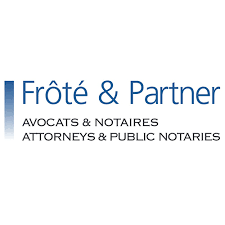 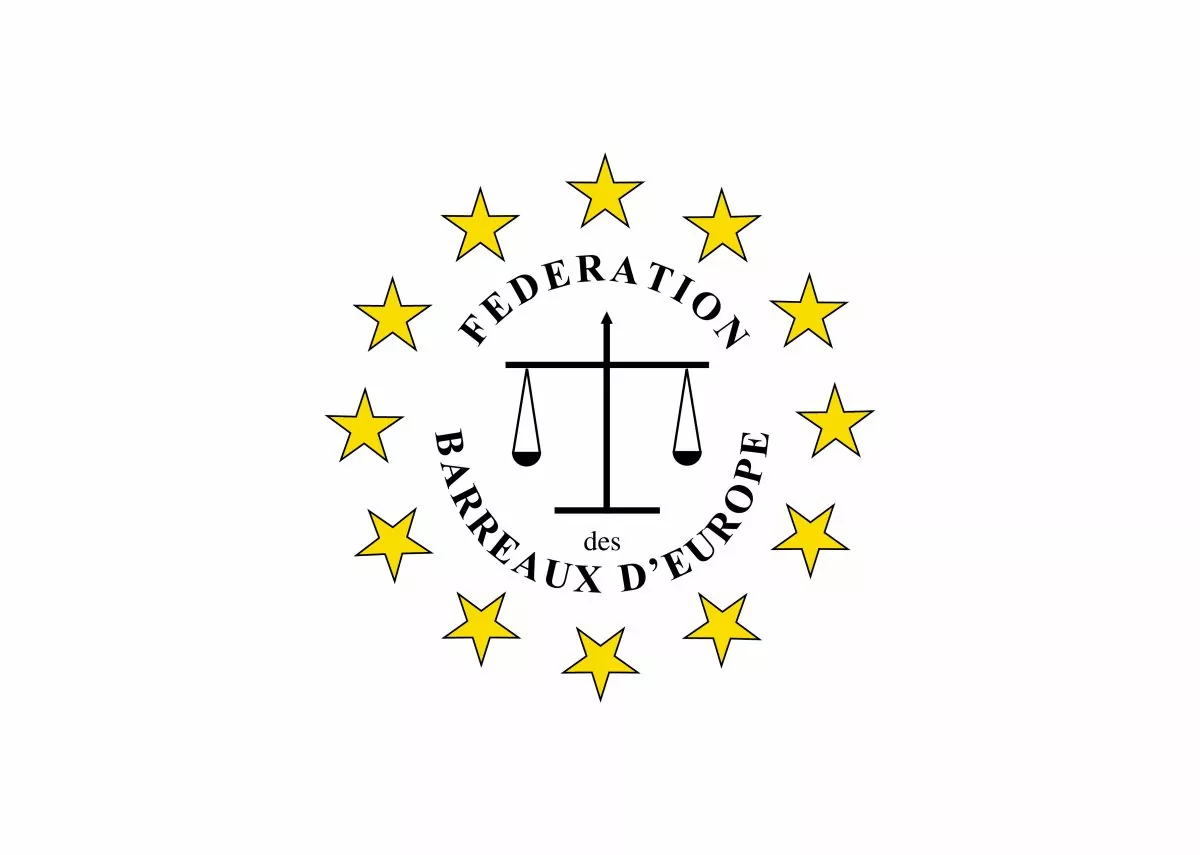 DEONTOLOGICAL BACKGROUND IN SWITZERLAND
ART. 11 OF THE CODE OF NATIONAL RULES OF PROFESSIONAL CONDUCT 
Règlement amiable des litiges : L’avocat∙e s’efforce de régler à l’amiable les litiges, dans l’intérêt bien compris de ses client∙es. Il ou elle tient compte d’une médiation en cours ou du souhait de l’une des parties d’en instaurer une.
Bemühungen zur gütlichen Streitbeilegung : Anwältinnen und Anwälte fördern die gütliche Erledigung von Streitigkeiten, sofern dies im Interesse der Klientschaft liegt. Sie nehmen dabei Rücksicht auf eine laufende oder eine von einer Partei gewünschte Mediation. 
Risoluzione amichevole delle controversie : Nella misura in cui ciò risponda all'interesse del cliente, l'avvocato si adopera per risolvere le controversie in via amichevole. Egli tiene in considerazione eventuali procedure di mediazione in corso, rispettivamente il desiderio di una delle parti in causa di avviarne una. 
Amicable settlement of disputes: The lawyer shall endeavor to settle disputes amicably, in the best interests of his or her clients. He or she will consider any mediation in progress or the wish of one of the parties to initiate one. (tran.)
Resolución amistosa de litigios: En la medida en que ello redunde en interés del cliente, el abogado se esforzará por resolver los litigios de forma amistosa. Tendrá en cuenta cualquier procedimiento de mediación en curso, o el deseo de una de las partes del litigio de iniciar uno. (trad.)
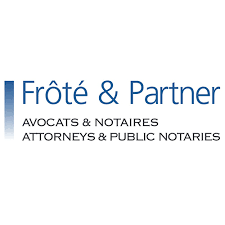 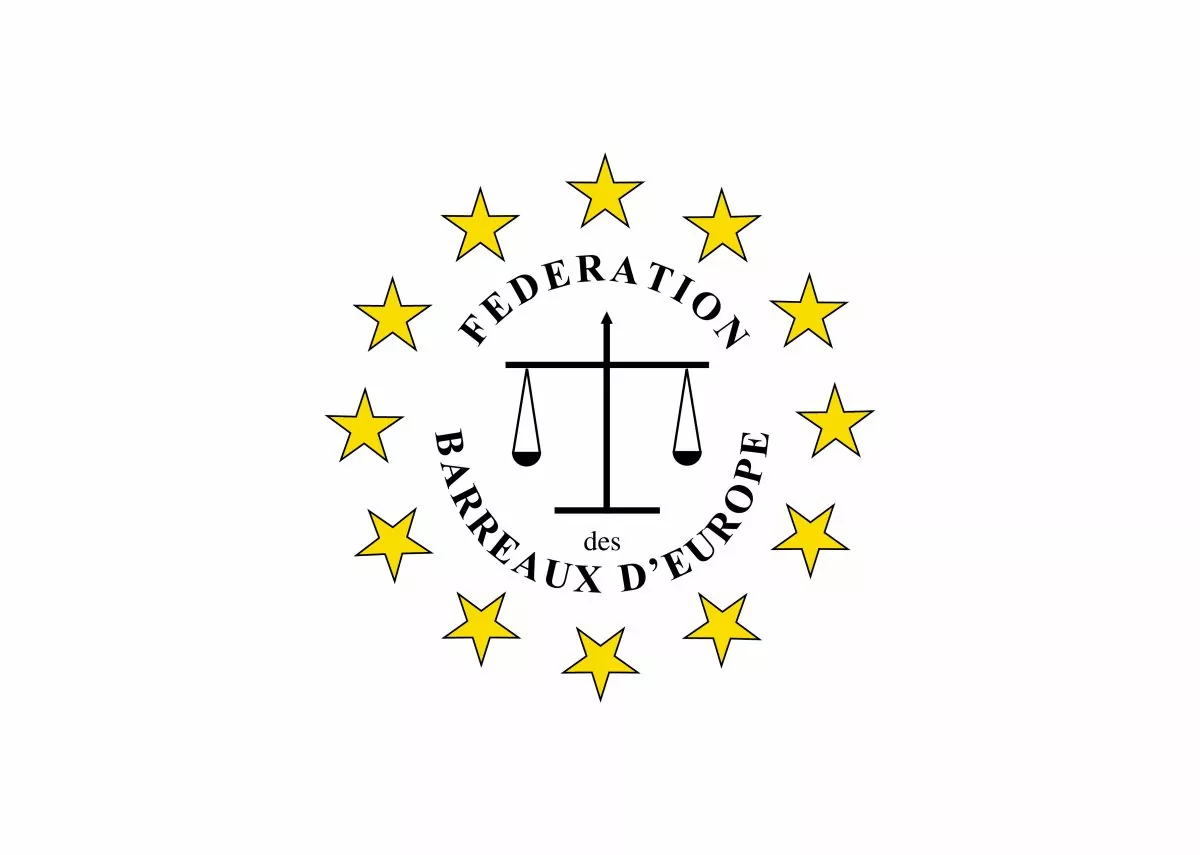 ART. 197 OF THE SWISS CIVIL PROCEDURE CODE
PRINCIPE : La procédure au fond est précédée d’une tentative de conciliation devant une autorité de conciliation.
GRUNDSATZ : Dem Entscheidverfahren geht ein Schlichtungsversuch vor einer Schlichtungsbehörde voraus.
PRINCIPIO : La procedura decisionale è preceduta da un tentativo di conciliazione davanti a un’autorità di conciliazione.
PRINCIPLE : Litigation shall be preceded by an attempt at conciliation before a conciliation authority. (tran.)
PRINCIPIO: El procedimiento de toma de decisiones va precedido de un intento de conciliación ante una autoridad de conciliación. (trad.)
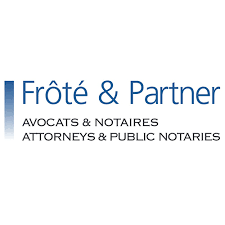 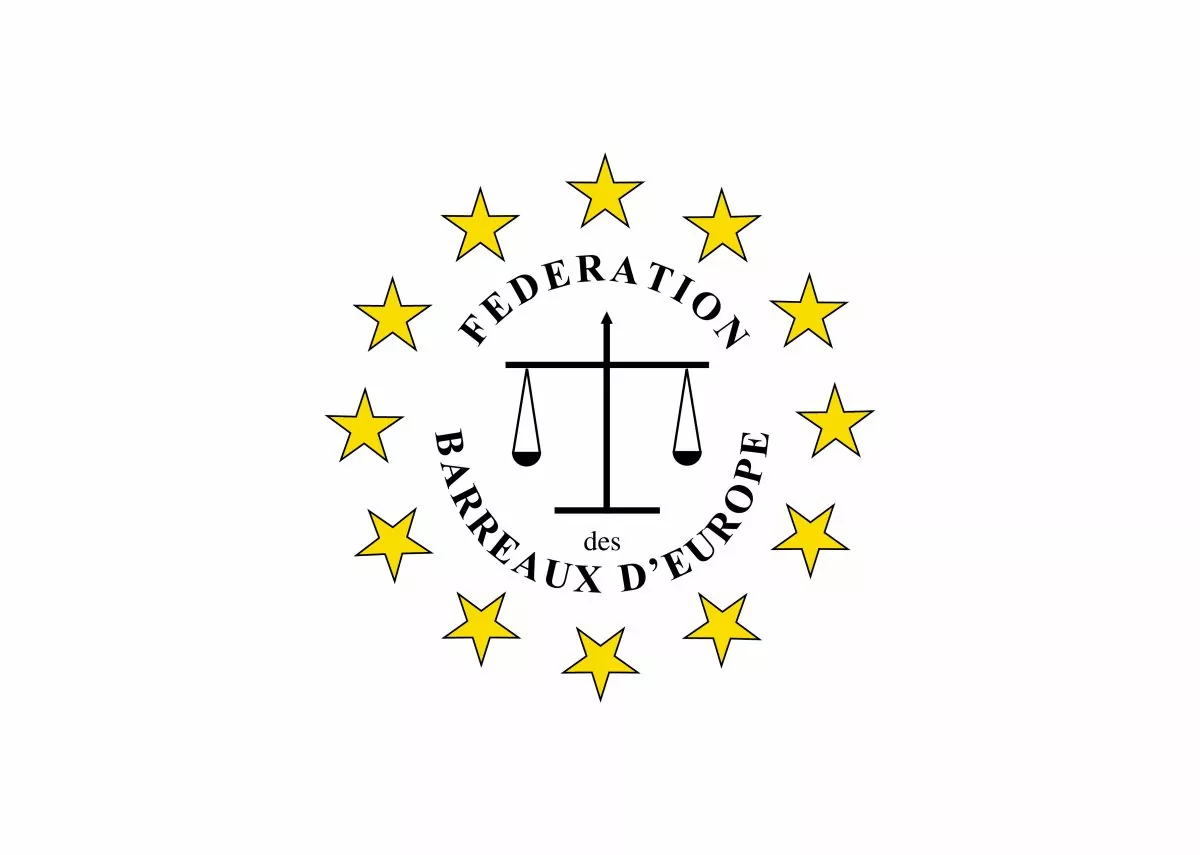 ART. 208 OF THE SWISS CIVIL PROCEDURE CODE
1 If an agreement is reached, the conciliation authority shall place on record the terms of the settlement, the acceptance of the claim or the unconditional withdrawal of the action, and have the record signed by the parties. Each party receives a copy of the record.
2 The settlement, acceptance or unconditional withdrawal shall have the effect of a binding decision.
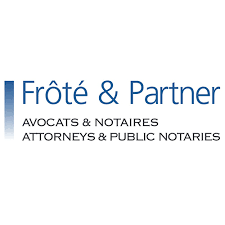 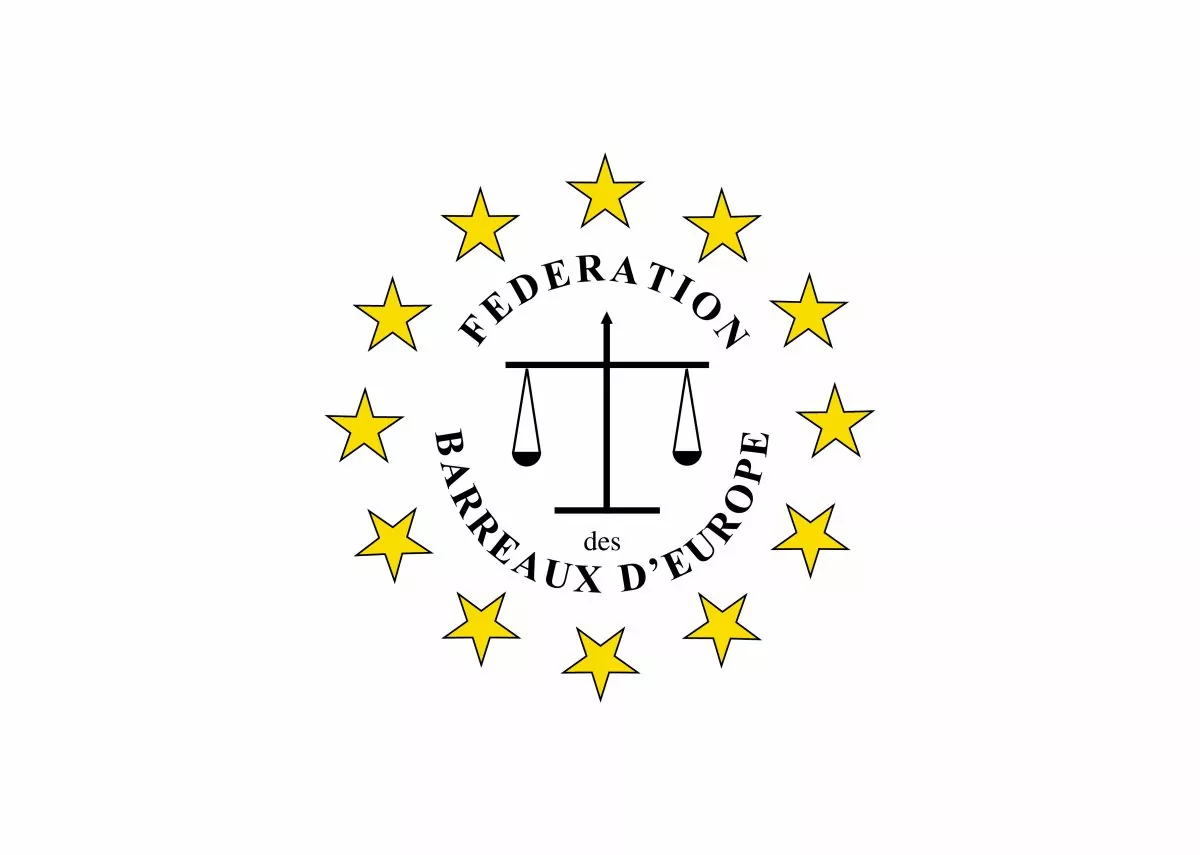 STATISTICS OF THE CONCILIATION IN THE CANTON OF BERNE (I)
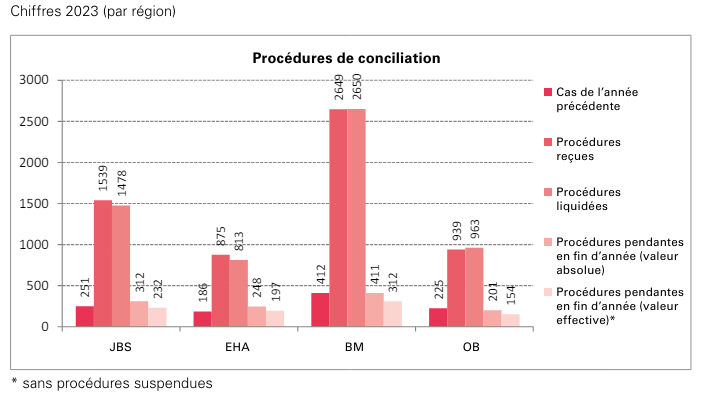 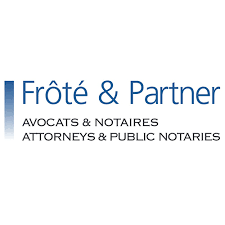 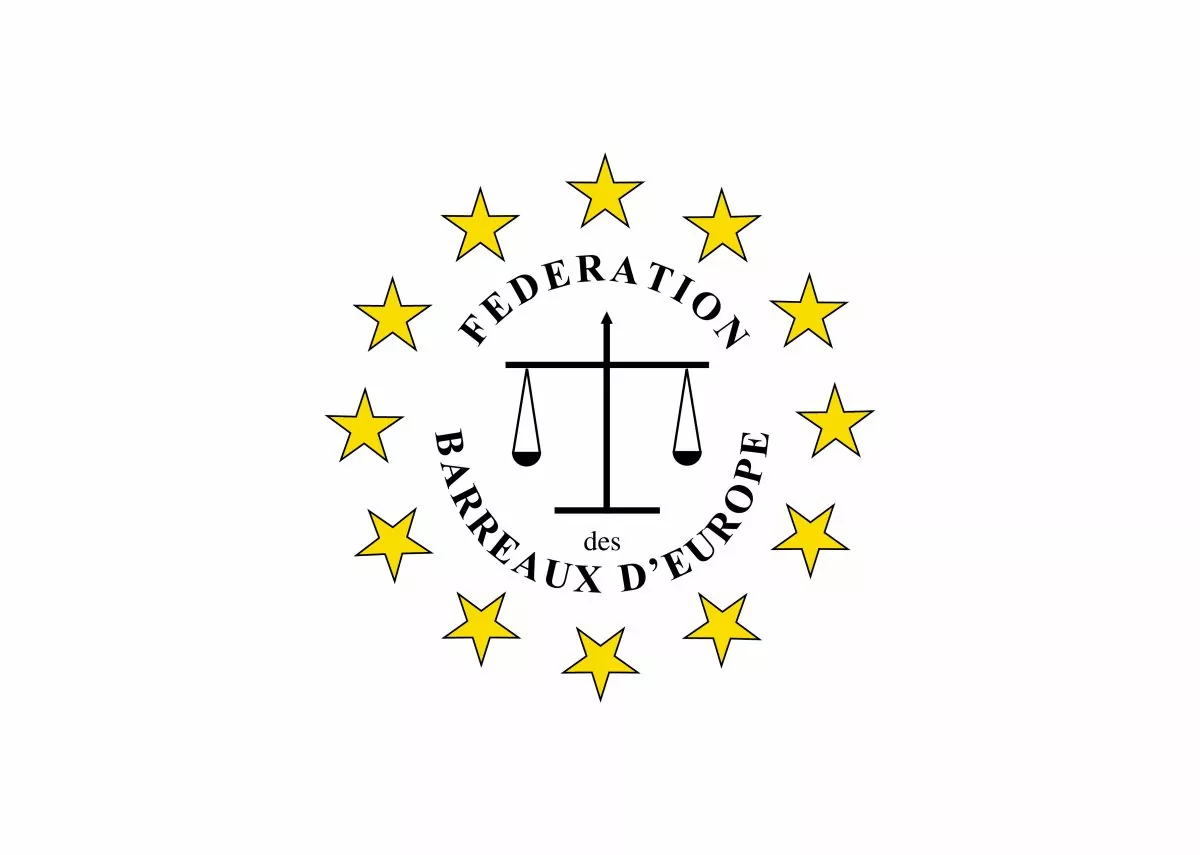 STATISTICS OF THE CONCILIATION IN THE CANTON OF BERNE (II)
LE TAUX DE CONCILIATIONS RÉUSSIES VARIE, EN FONCTION DES RÉGIONS JUDICIAIRES EXAMINÉES, ENTRE 42% ET 45%. DURÉE DE LA PROCÉDURE : ENTRE 46 ET 54 JOURS.
DIE QUOTE DER ERFOLGREICHEN SCHLICHTUNGEN SCHWANKT, JE NACH UNTERSUCHTER GERICHTSREGION, ZWISCHEN 42% UND 45%. VERFAHRENSDAUER : ZWISCHEN 46 UND 54 TAGEN.
THE RATE OF SUCCESSFUL CONCILIATIONS VARIES, DEPENDING ON THE JUDICIAL REGION EXAMINED, BETWEEN 42% AND 45%. DURATION OF THE PROCEDURE : BETWEEN 46 AND 54 DAYS.
IL TASSO DI SUCCESSO DELLE CONCILIAZIONI VARIA, A SECONDA DELLA REGIONE GIUDIZIARIA ESAMINATA, TRA IL 42% E IL 45%. DURATA DELLA PROCEDURA : TRA I 46 E I 54 GIORNI.
EL ÍNDICE DE CONCILIACIONES CON ÉXITO VARÍA, SEGÚN LOS REGIONES JUDICIALES EXAMINADOS, ENTRE EL 42% Y EL 45%. PROCEDIMIENTO DURA : ENTRE 46 Y 54 DÍAS.
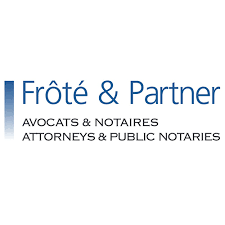 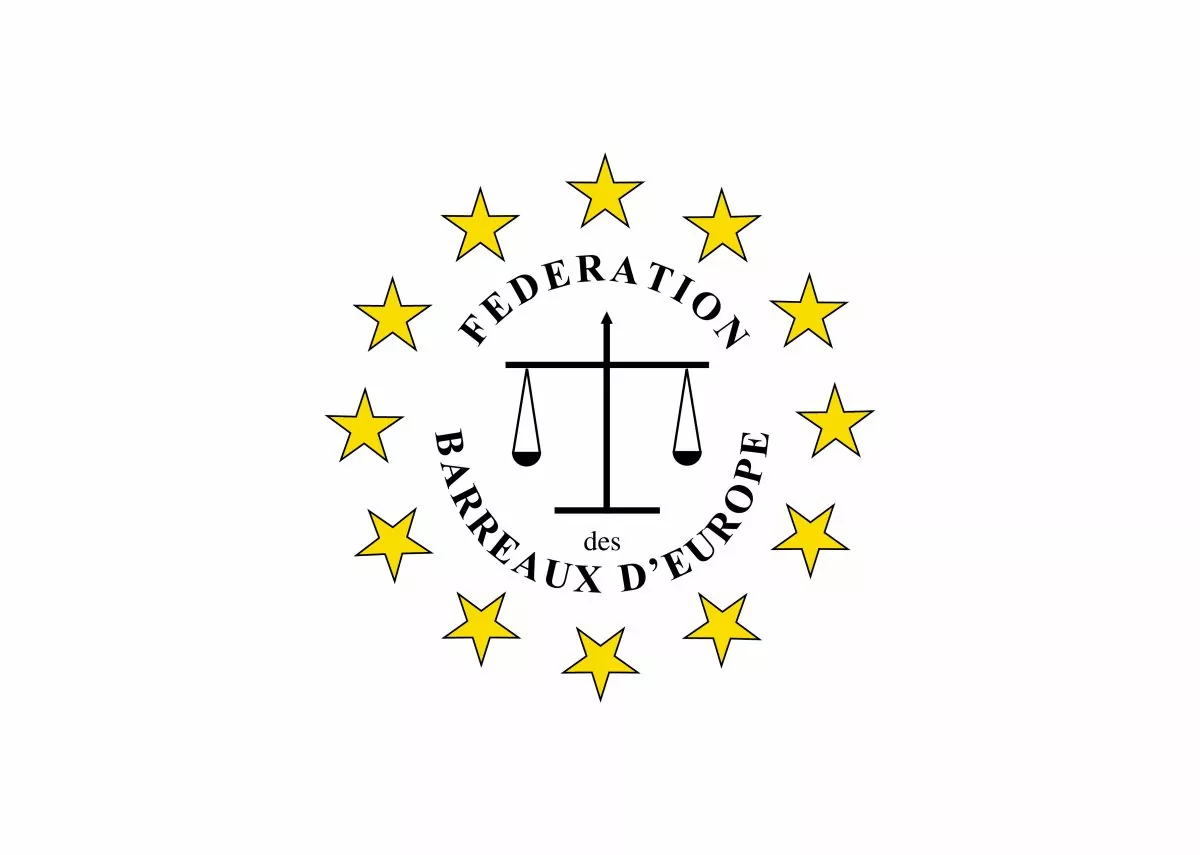 STATISTICS OF THE CONCILIATION IN THE CANTON OF BERNE (III)
LES AUTORISATIONS DE PROCÉDER VARIENT ENTRE 9% ET 17%. 
AUTHORIZATIONS TO PROCEED VARY BETWEEN 9% AND 17%. 
LE AUTORIZZAZIONI AD AGIRE VARIANO TRA IL 9% E IL 17%. 
DIE ERTEILUNG DER KLAGEBEWIGUNG VARIIERT ZWISCHEN 9% UND 17%. 
LAS AUTORIZACIONES PARA SEGUIR ADELANTE VARÍAN ENTRE EL 9% Y EL 17%.

ACCEPTANCE, UNCONDITIONAL WITHDRAWAL, PROPOSED JUDGMENT IN SPECIFICS MATTERS OR DISPUTES UNDER 5,000 CHF REPRESENT THE REST (BETWEEN 39% AND 49%).
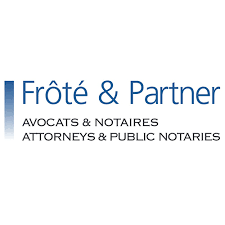 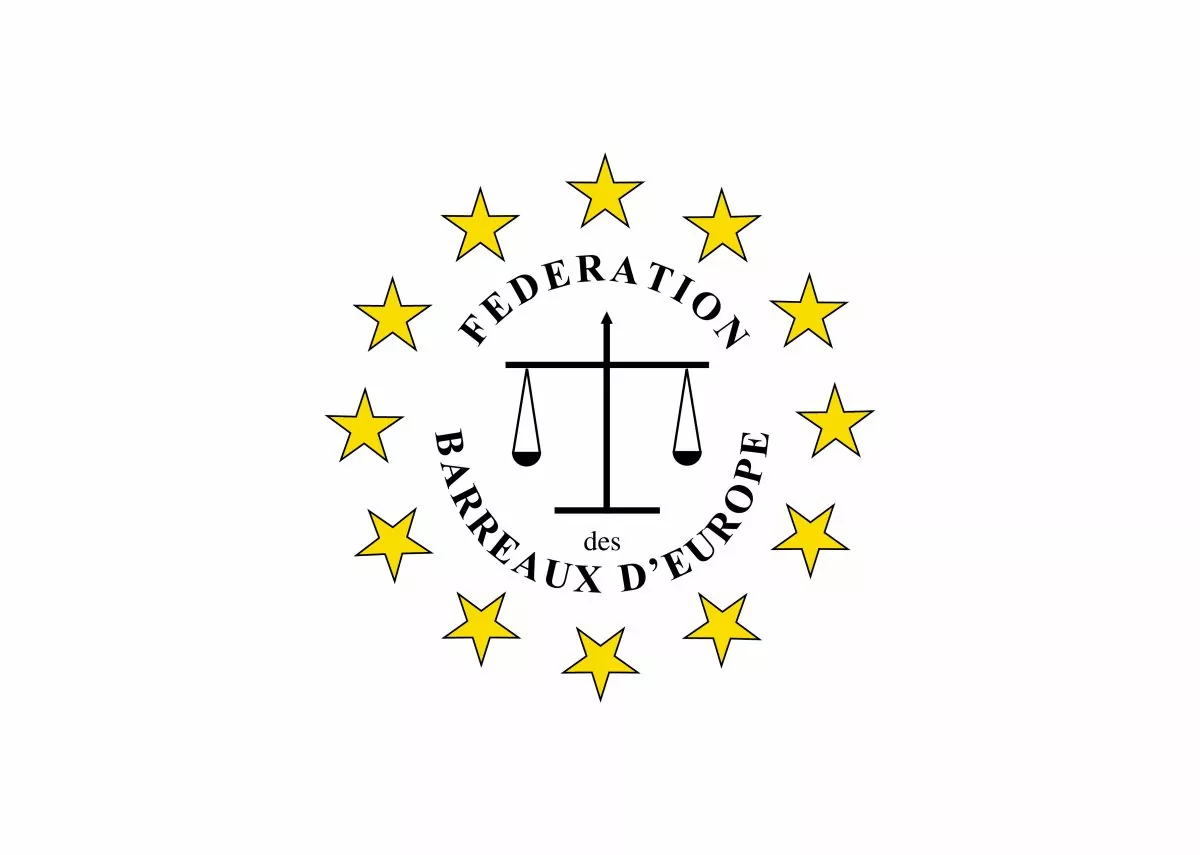 STATISTICS OF THE CONCILIATION IN THE CANTON OF GENEVA
THE LAW PRACTICE IN THE CANTON OF GENEVA IS TRADITIONALLY LESS CONCILIATORY AS FOR EXAMPLE THE CANTON OF BERNE BUT STILL THE AVERAGE OF CONCILIATION IS BETWEEN 32% AND 36%. 
AUTHORIZATIONS TO PROCEED ARE MUCH HIGHER WITH 46-48%.
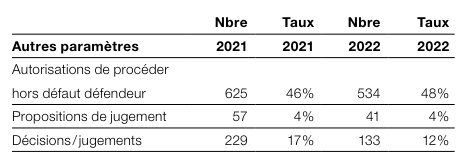 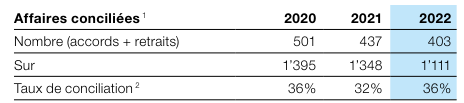 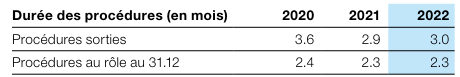 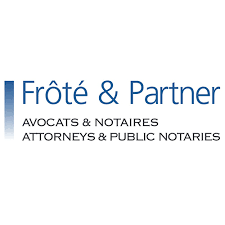 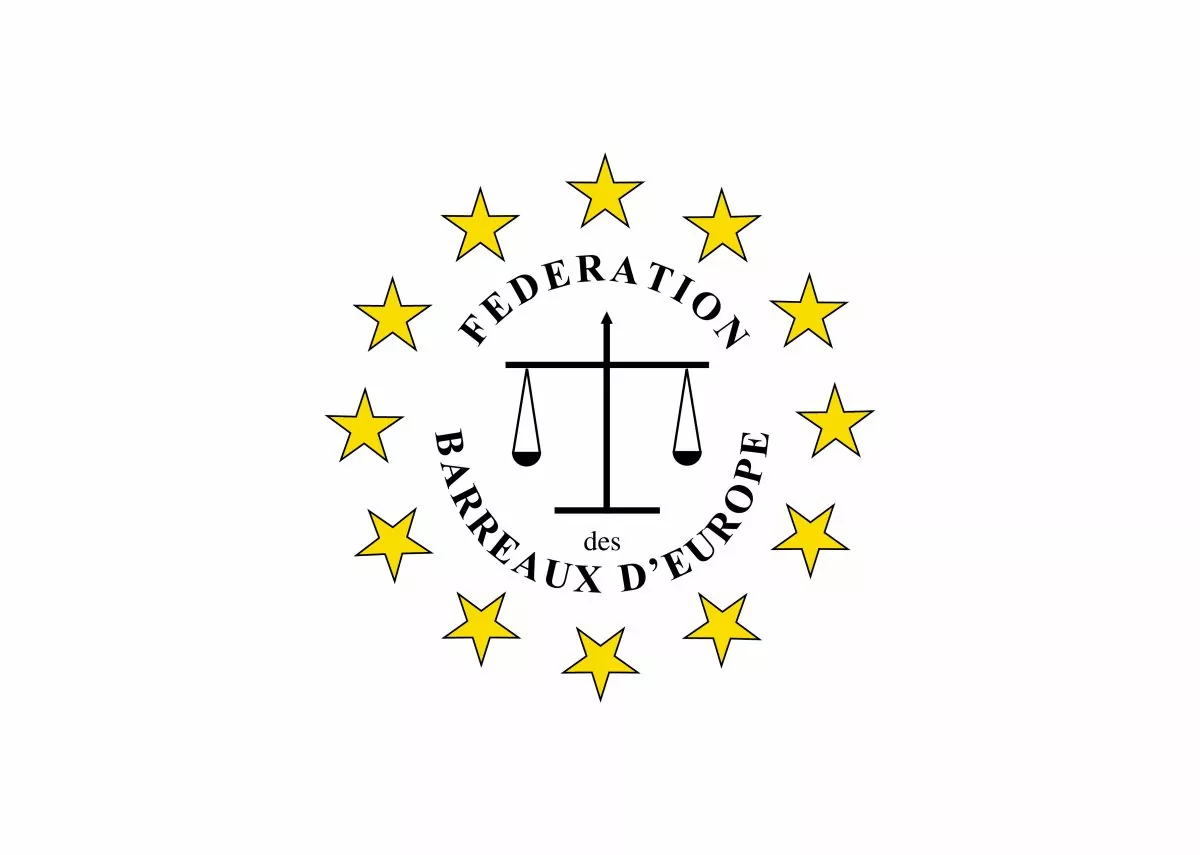 STATISTICS OF THE CONCILIATION IN THE CANTON OF VAUD
ACCORDING TO JUDGE ELKAIM, IN CONCILIATION, THE PARTIES HAVE NOTHING TO PROPOSE AND SIMPLY WISH TO INITIATE PROCEEDINGS IN APPROXIMATELY 8 OUT OF 10 CASES.
THE CONCILIATION RATE BEVOR REGIONAL COURT OF THE CANTON OF VAUD IS AS FOLLOWS :
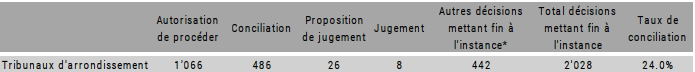 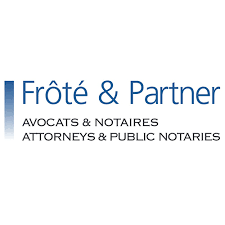 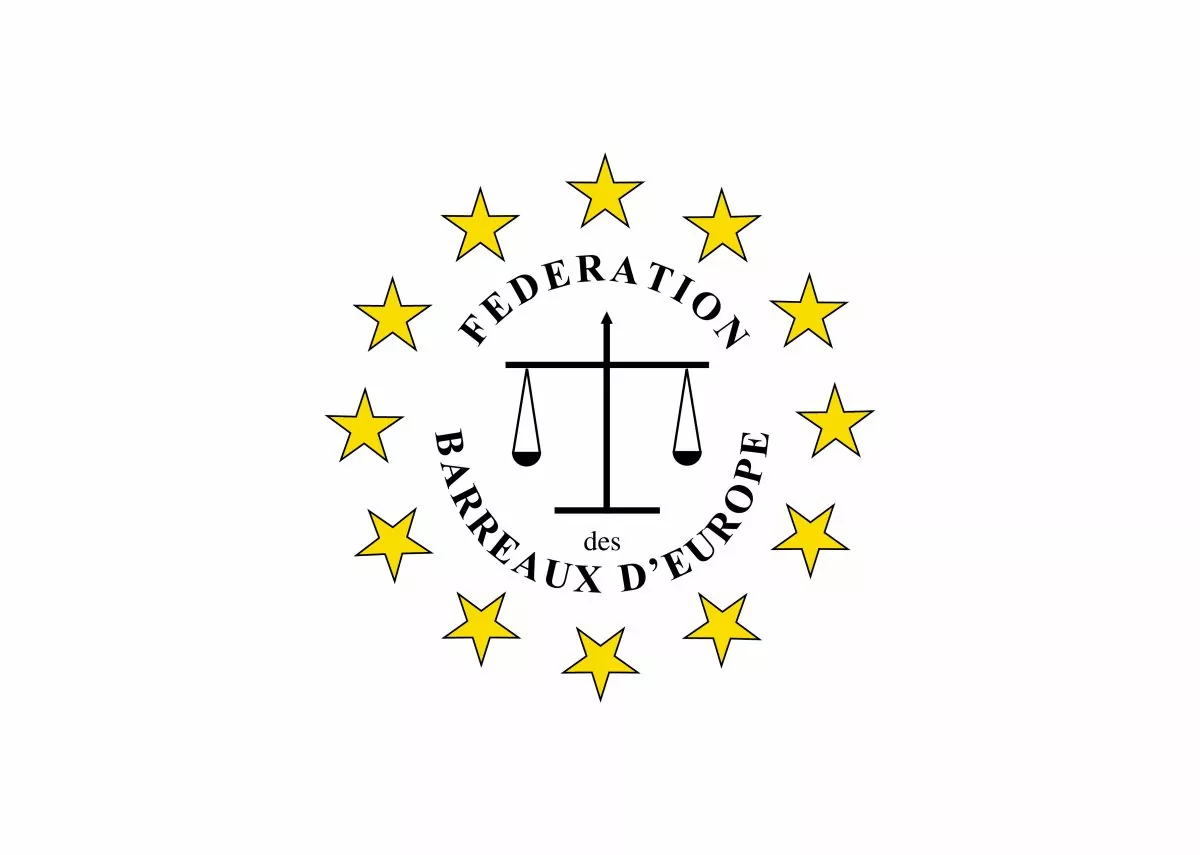 MEDIATION IN THE SWISS CIVIL PROCEDURE CODE
Art. 213 Mediation instead of conciliation
1 If all the parties so request, the conciliation proceedings shall be replaced by mediation.
2 The request must be made in the application for conciliation or at the conciliation hearing.
3 The conciliation authority shall grant authorization to proceed if it is notified by one of the parties that mediation has failed.
Art. 214 Mediation during court proceedings
1 The court may recommend mediation to the parties at any time.
2 The parties may at any time make a joint request for mediation.
3 The court proceedings remain suspended until the request is withdrawn by one of the parties or until the court is notified of the end of the mediation.
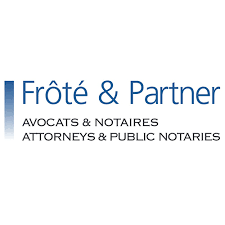 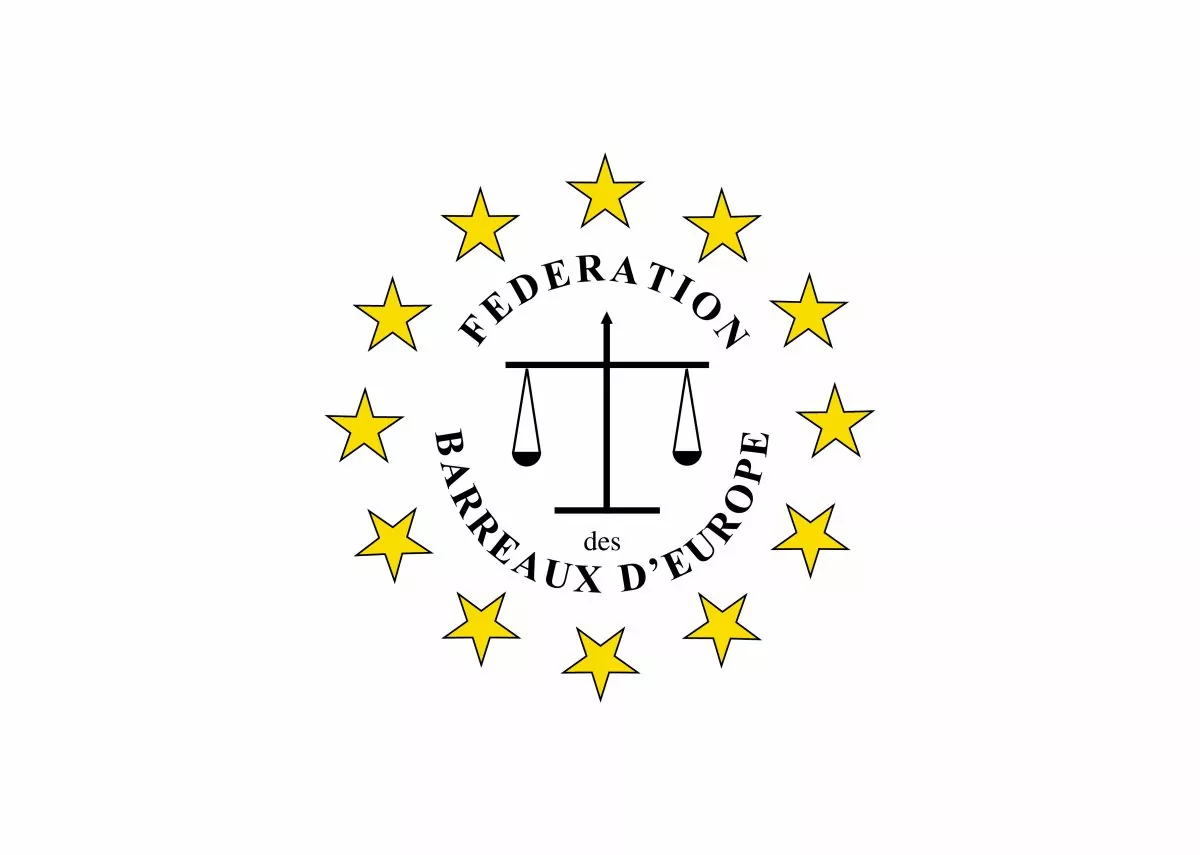 MEDIATION IN THE SWISS CIVIL PROCEDURE CODE
Art. 213 Médiation remplaçant la procédure de conciliation
1 Si toutes les parties en font la demande, la procédure de conciliation est remplacée par une médiation.
2 La demande est déposée dans la requête de conciliation ou à l’audience.
3 L’autorité de conciliation délivre l’autorisation de procéder lorsqu’une partie lui communique l’échec de la médiation.
Art. 214 Médiation pendant la procédure au fond
1 Le tribunal peut conseiller en tout temps aux parties de procéder à une médiation.
2 Les parties peuvent déposer en tout temps une requête commune visant à ouvrir une procédure de médiation.
3 La procédure judiciaire reste suspendue jusqu’à la révocation de la requête par une partie ou jusqu’à la communication de la fin de la médiation.
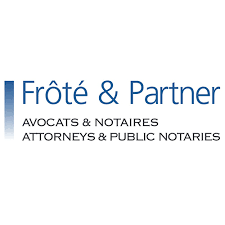 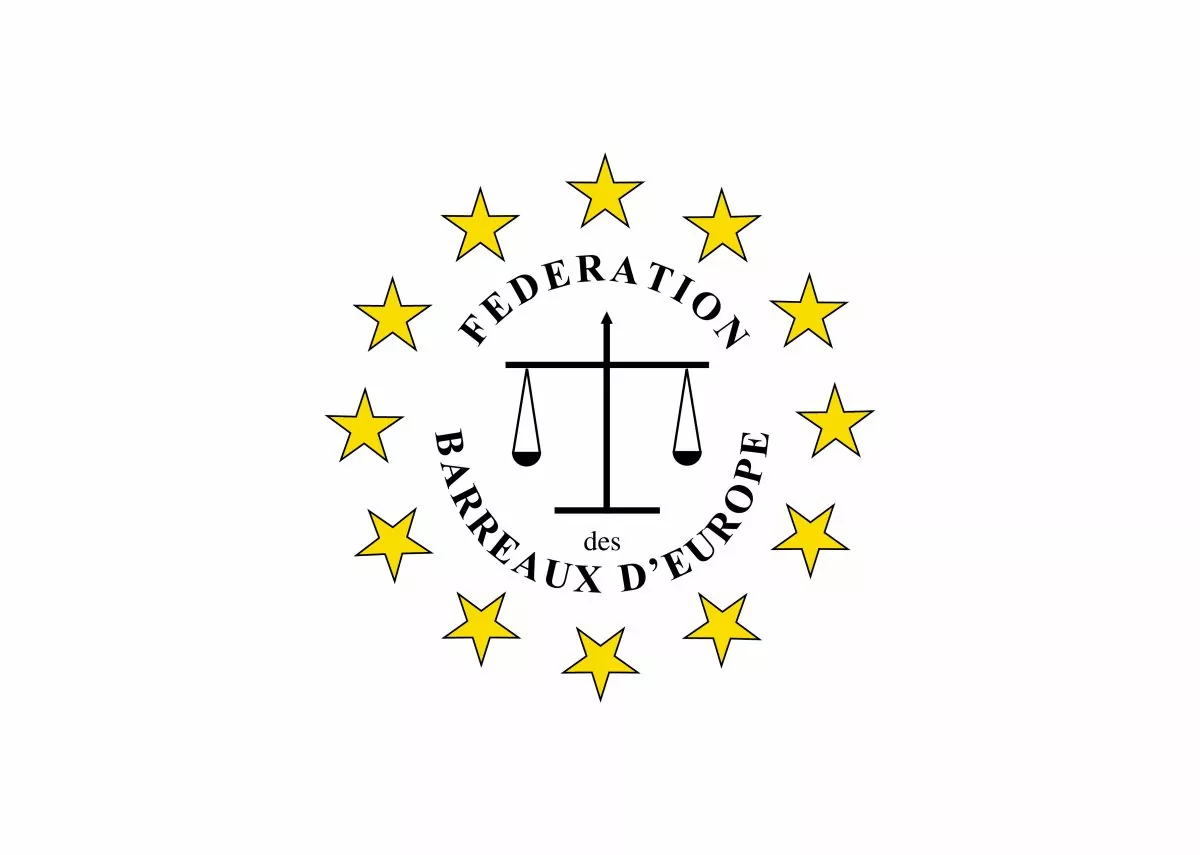 MEDIATION IN THE SWISS CIVIL PROCEDURE CODE
Art. 213 Mediation statt Schlichtungsverfahren
1 Auf Antrag sämtlicher Parteien tritt eine Mediation an die Stelle des Schlichtungsverfahrens.
2 Der Antrag ist im Schlichtungsgesuch oder an der Schlichtungsverhandlung zu stellen.
3 Teilt eine Partei der Schlichtungsbehörde das Scheitern der Mediation mit, so wird die Klagebewilligung ausgestellt.
Art. 214 Mediation im Entscheidverfahren
1 Das Gericht kann den Parteien jederzeit eine Mediation empfehlen.
2 Die Parteien können dem Gericht jederzeit gemeinsam eine Mediation beantragen.
3 Das gerichtliche Verfahren bleibt bis zum Widerruf des Antrages durch eine Partei oder bis zur Mitteilung der Beendigung der Mediation sistiert.
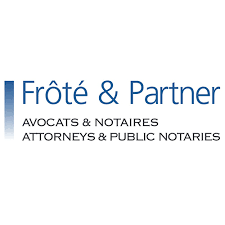 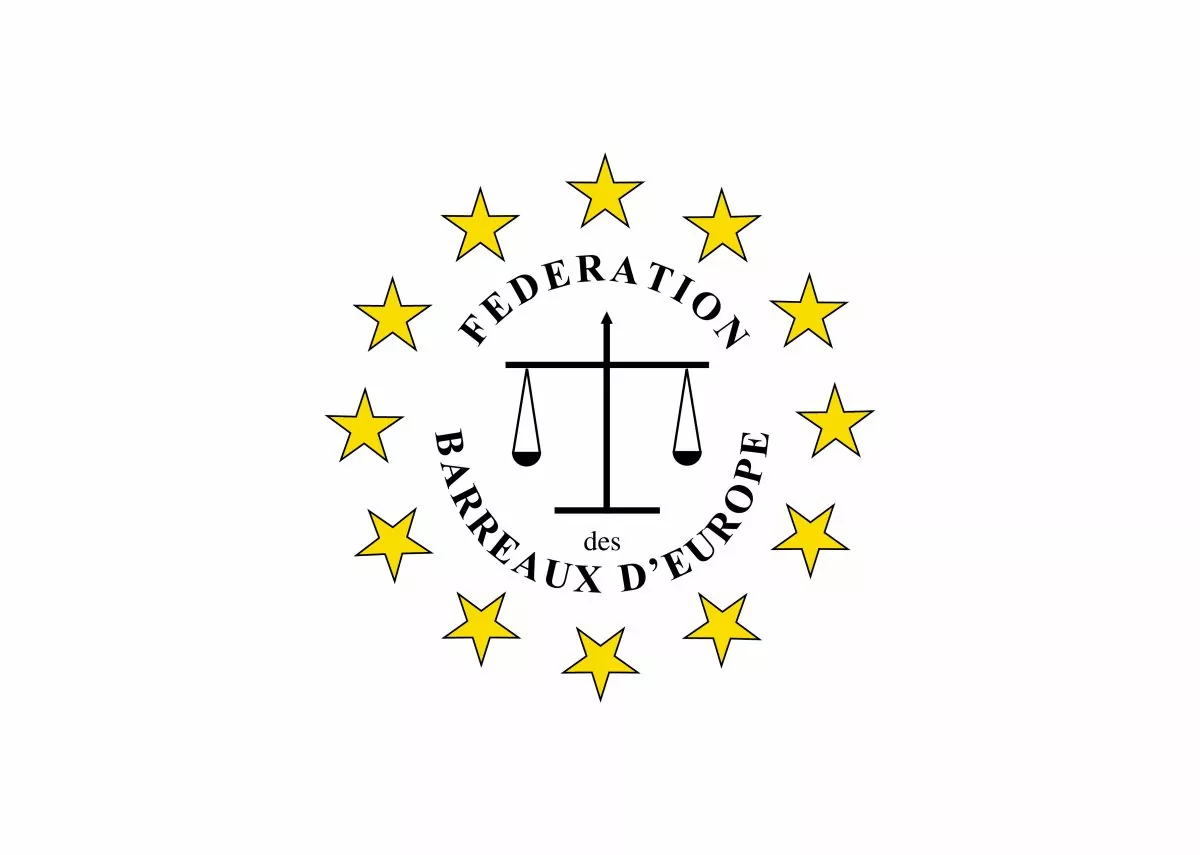 MEDIATION IN THE SWISS CIVIL PROCEDURE CODE
Art. 213 Mediazione quale alternativa al tentativo di conciliazione
1 Su richiesta di tutte le parti, al tentativo di conciliazione è sostituita una mediazione.
2 La richiesta dev’essere formulata nell’istanza di conciliazione o nell’udienza di conciliazione.
3 Se una parte le comunica il fallimento della mediazione, l’autorità di conciliazione rilascia l’autorizzazione ad agire.
Art. 214 Mediazione nella procedura decisionale
1 Il giudice può raccomandare in ogni tempo alle parti di ricorrere a una mediazione.
2 Le parti, di comune accordo, possono chiedere in ogni tempo al giudice di consentire loro una mediazione.
3 La procedura giudiziale rimane sospesa fintanto che una parte non revochi la richiesta di mediazione o fintanto che non venga comunicata la fine della mediazione.
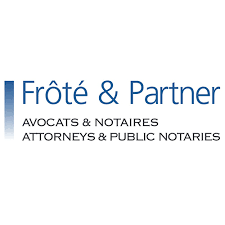 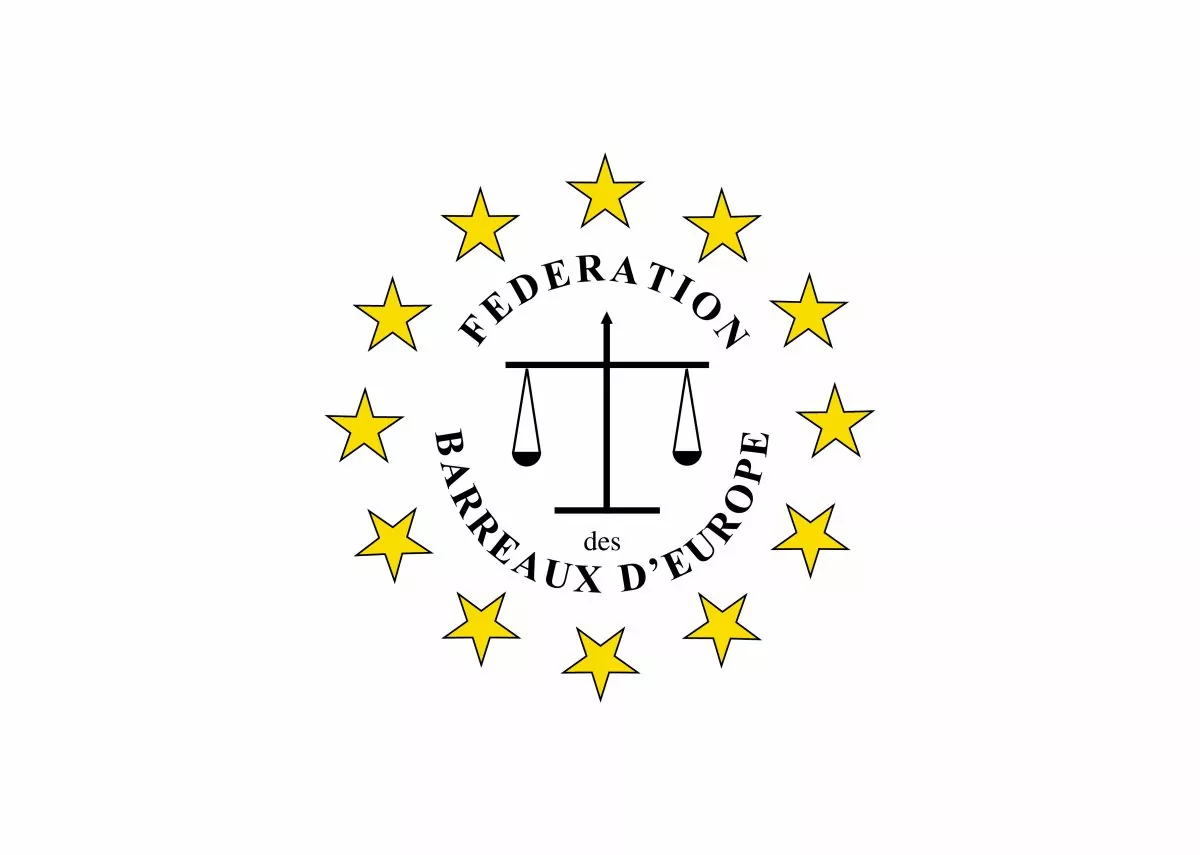 MEDIATION IN THE SWISS CIVIL PROCEDURE CODE
Art. 213 Mediación como alternativa al intento de conciliación (trad.)
1 A petición de todas las partes, la mediación sustituirá al intento de conciliación.
2 La solicitud se formulará en la petición de conciliación o en la audiencia de conciliación.
3 Si una de las partes le notifica que la mediación ha fracasado, la autoridad de conciliación expedirá la autorización para actuar.
Art. 214 Mediación durante el procedimiento principal (trad.)
1 El tribunal podrá en todo momento aconsejar a las partes que procedan a la mediación.
2 Las partes podrán presentar en cualquier momento una solicitud conjunta para iniciar un procedimiento de mediación.
3 El procedimiento judicial permanecerá suspendido hasta que una de las partes retire la solicitud o se le notifique que la mediación ha concluido.
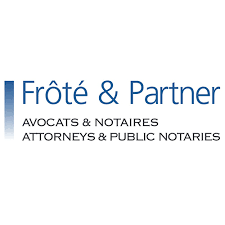 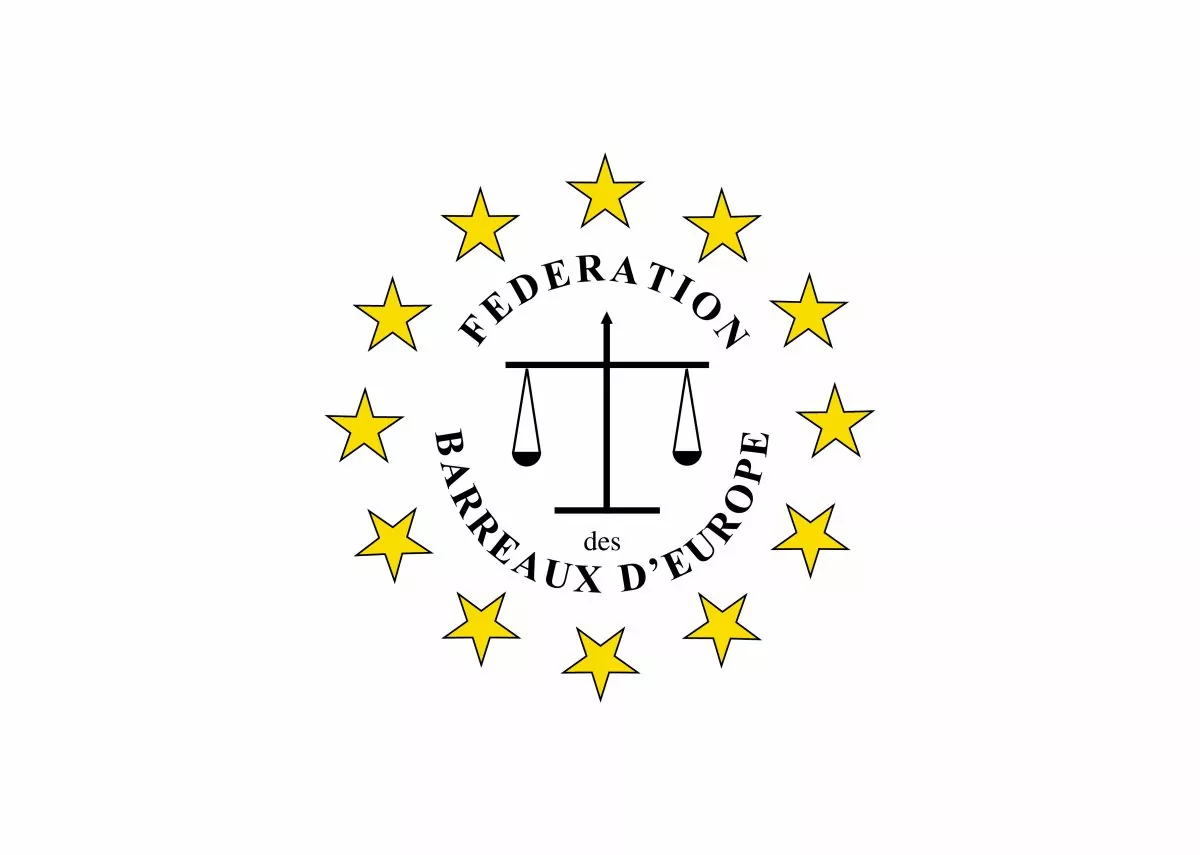 MEDIATION IN SWITZERLAND
IN SWITZERLAND, THE SUCCESS RATE FOR ALL TYPES OF MEDIATION IS 70% ; THE SUCCESS RATE FOR COMMERCIAL MEDIATION IS 80%.
IN THE FRENCH-SPEAKING PART, 90% OF MEDIATION MANDATES COME ABOUT BY REFERRAL FROM THE JUDGE AND 10% SPONTANEOUSLY.
ACCORDING TO JUDGE ELKAIM, APPROXIMATELY 20% OF COURT CASES IN THE CANTON OF VAUD GO TO MEDIATION.
IN THE CANTON OF GENEVA, MEDIATION’S COSTS ARE COVERED BY THE STATE AT CERTAIN CONDITIONS, UP TO A MAXIMUM OF 7H30 OF MEDIATION MEETINGS (RENEWABLE THREE TIMES).
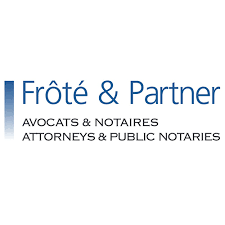 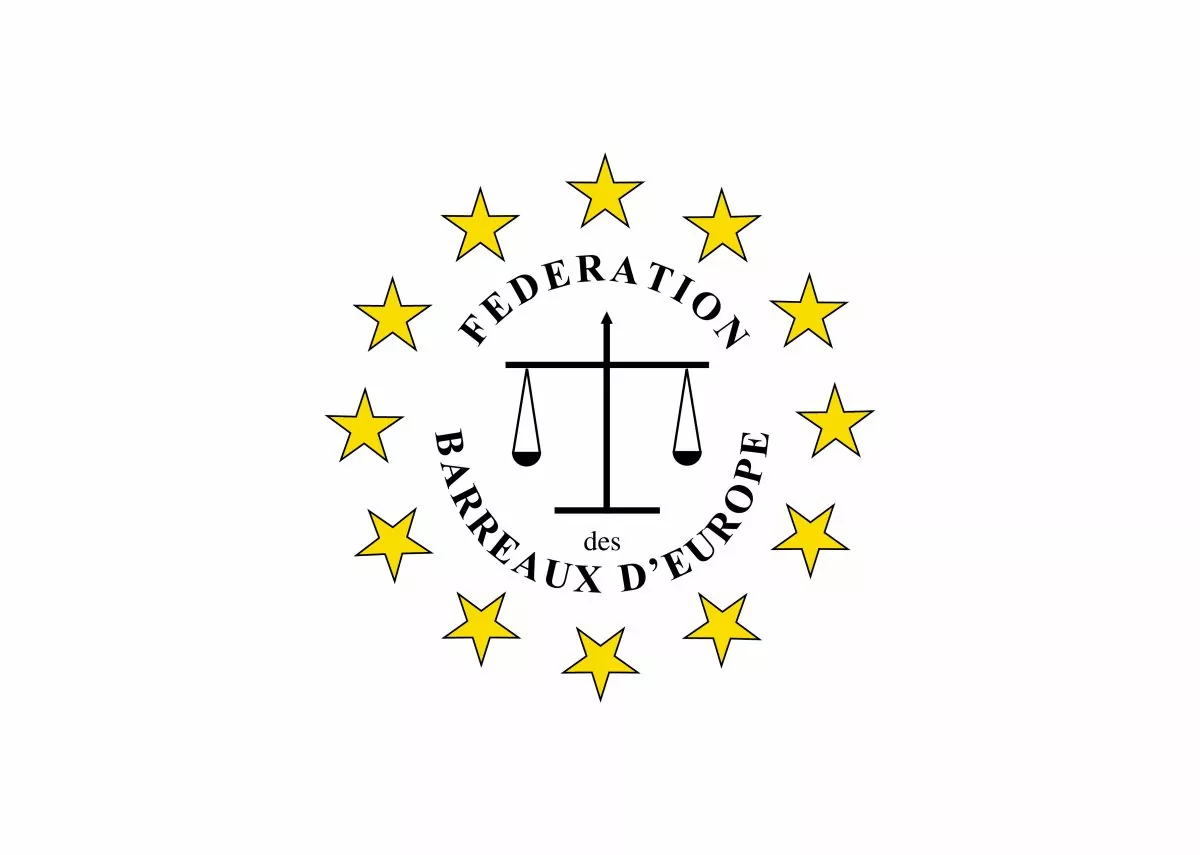 MEDIATION IN EUROPE
IN GUERNSEY, the legal costs for a party who refuses prior mediation are doubled.
IN FRANCE, RECOURSE TO ONE OF THE ADR METHODS IS MANDATORY FOR DISPUTES WITH A VALUE OF LESS THAN 5,000 EUROS.
 IN THE CZECH REPUBLIC, UNDER THE CODE OF CIVIL PROCEDURE, THE PRESIDENT OF THE COURT CHAMBER HEARING THE CASE MAY, WHERE FEASIBLE AND APPROPRIATE, ORDER THE PARTIES TO MEET FOR AN INITIAL THREE-HOUR MEETIN IN THE PRESENCE OF A MEDIATOR. IN SUCH CASES, HE MAY SUSPEND THE PROCEEDINGS FOR A MAXIMUM OF THREE MONTHS.
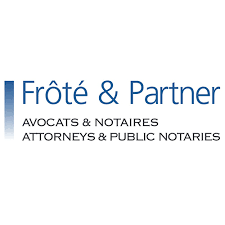 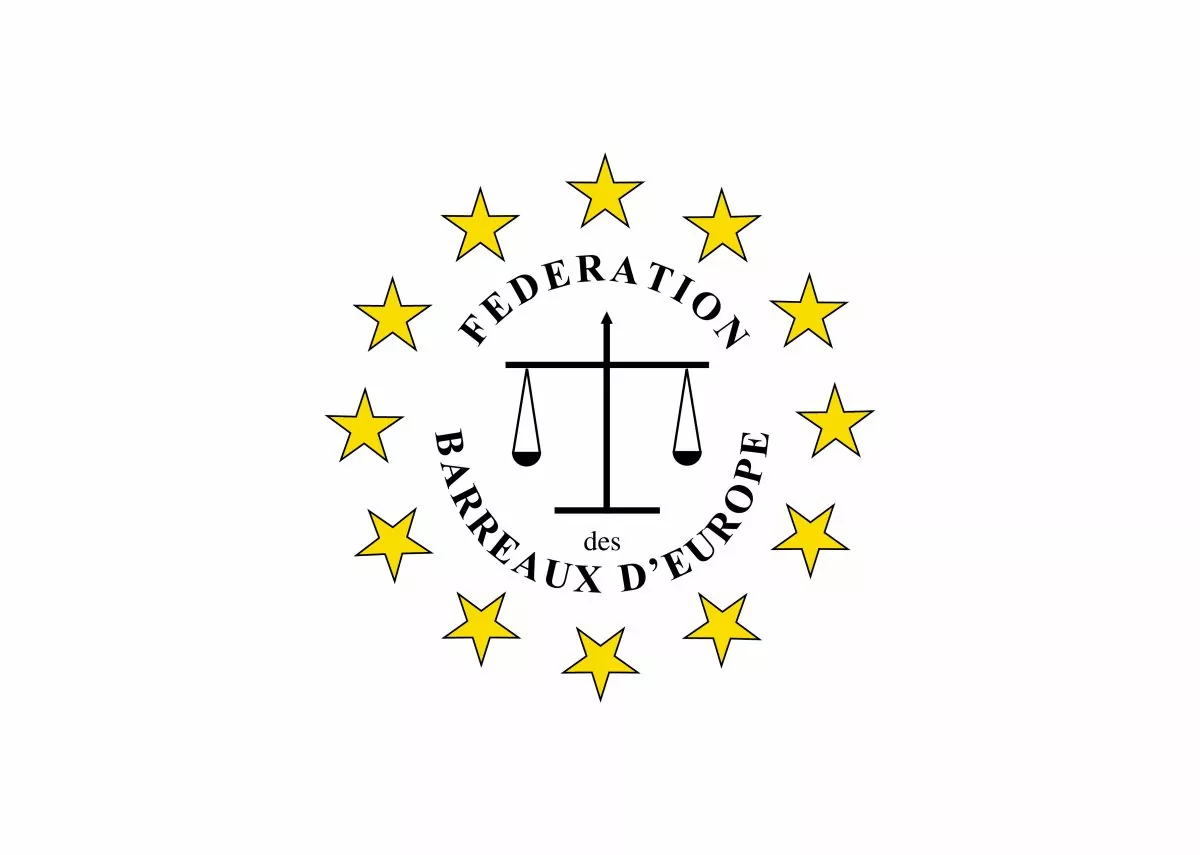 SPECIALIST SBA IN MEDIATION
IN ORDER TO STRENGTHEN THE ADR’S TRADITION AND TO IMPROVE THE SKILLS OF THE PRACTIONERS IN THIS FIELD, THE SWISS BAR ASSOCIATION OFFERS LAW PROFESSIONALS (LAWYERS, JUDGES, NOTARIES, …) THE OPPORTUNITY TO SPECIALISE IN THE ADR BY DELIVERING A CERTIFICATION OF SPECIALIST SBA IN MEDIATION. 
THE FORMATION AIM TO TRANSMIT THE SPIRIT AND THE MENTALITY REQUIRED TO PRACTICE MEDIATION PROPERLY AND EFFECTIVELY (« savoir-être » et « savoir-faire »).
THE TRAINING INVOLVES FOLLOWING A 120 HOURS OF LESSONS SPREAD OVER 6 x 3 DAYS AND THE DRAFT OF A MEMOIR / THESIS / DISSERTATION.
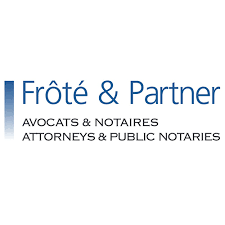 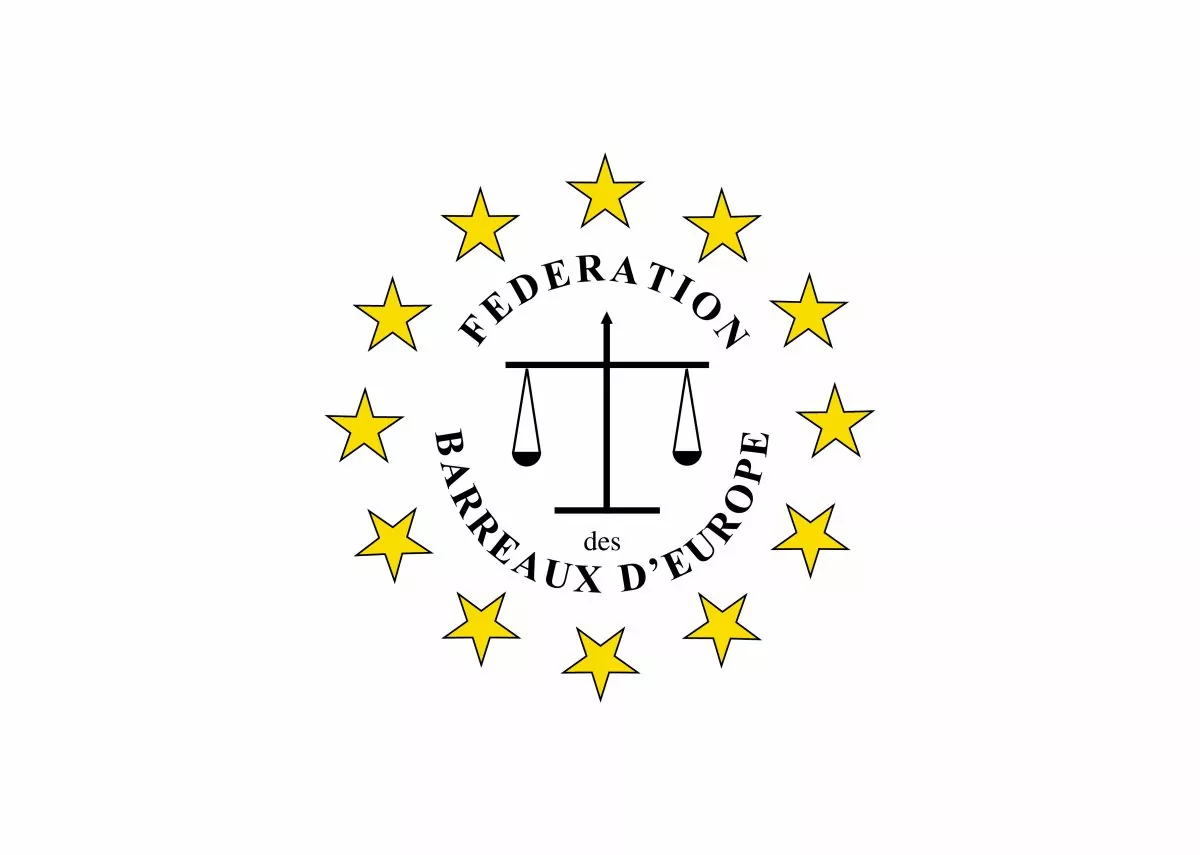 CONCLUSION
LA LOI ET LES INCITATIONS DES MILIEUX JURIDIQUES SONT NÉCESSAIRES POUR DÉVELOPPER LES ADR.
LA CULTURE COMMUNE DANS CERTAINS BARREAUX ET POUVOIRS JUDICIAIRES EST CEPENDANT CAPITALE.
LA FORMATION EST NÉCESSAIRE.
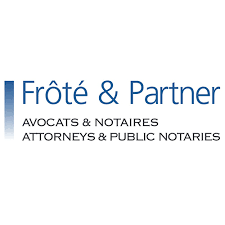 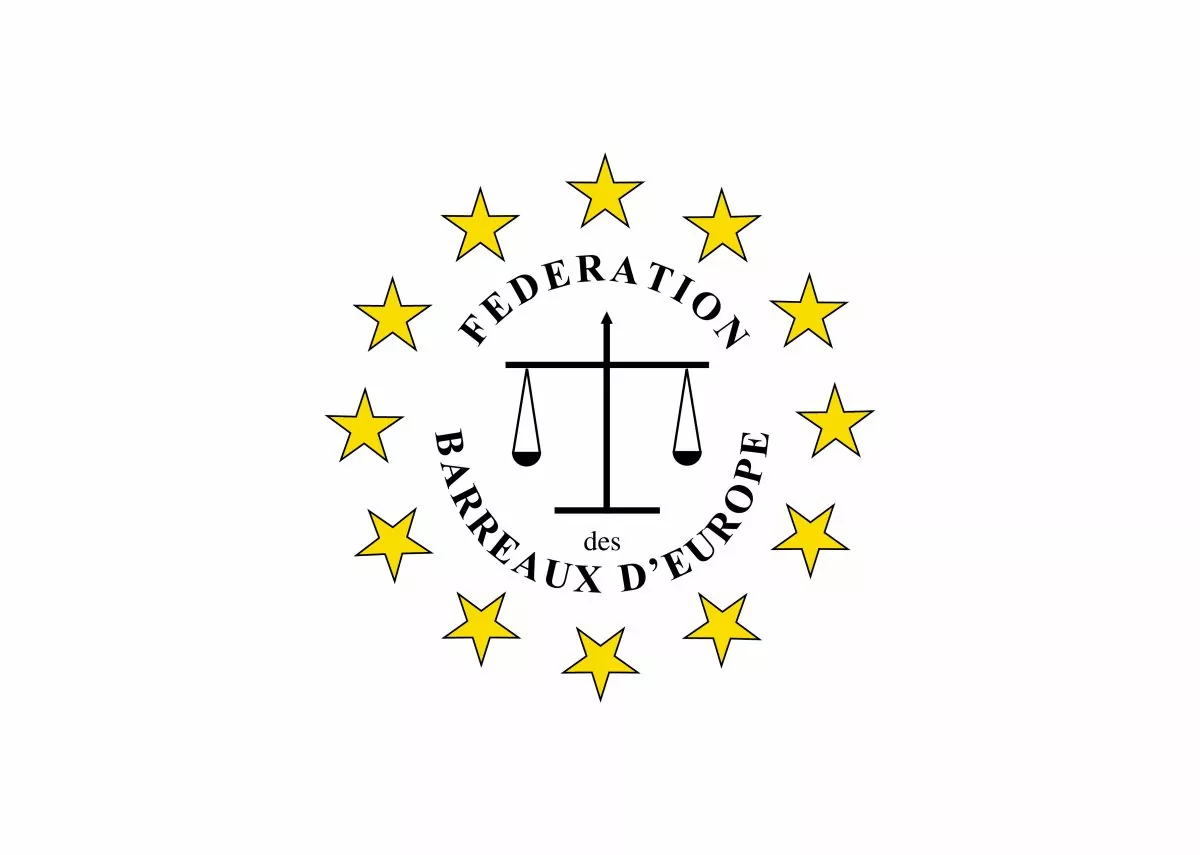 CONCLUSION
GESETZE UND ANREIZE AUS DER ANWALTSCHAFT SIND FÜR DIE ENTWICKLUNG VON ADR NOTWENDIG.
DIE GEMEINSAME KULTUR IN BESTIMMTEN ANWALTSKAMMERN UND JUSTIZBEHÖRDEN IST JEDOCH VON ENTSCHEIDENDER BEDEUTUNG.
AUSBILDUNG IST ERFORDERLICH.
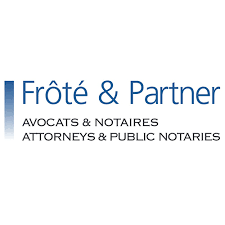 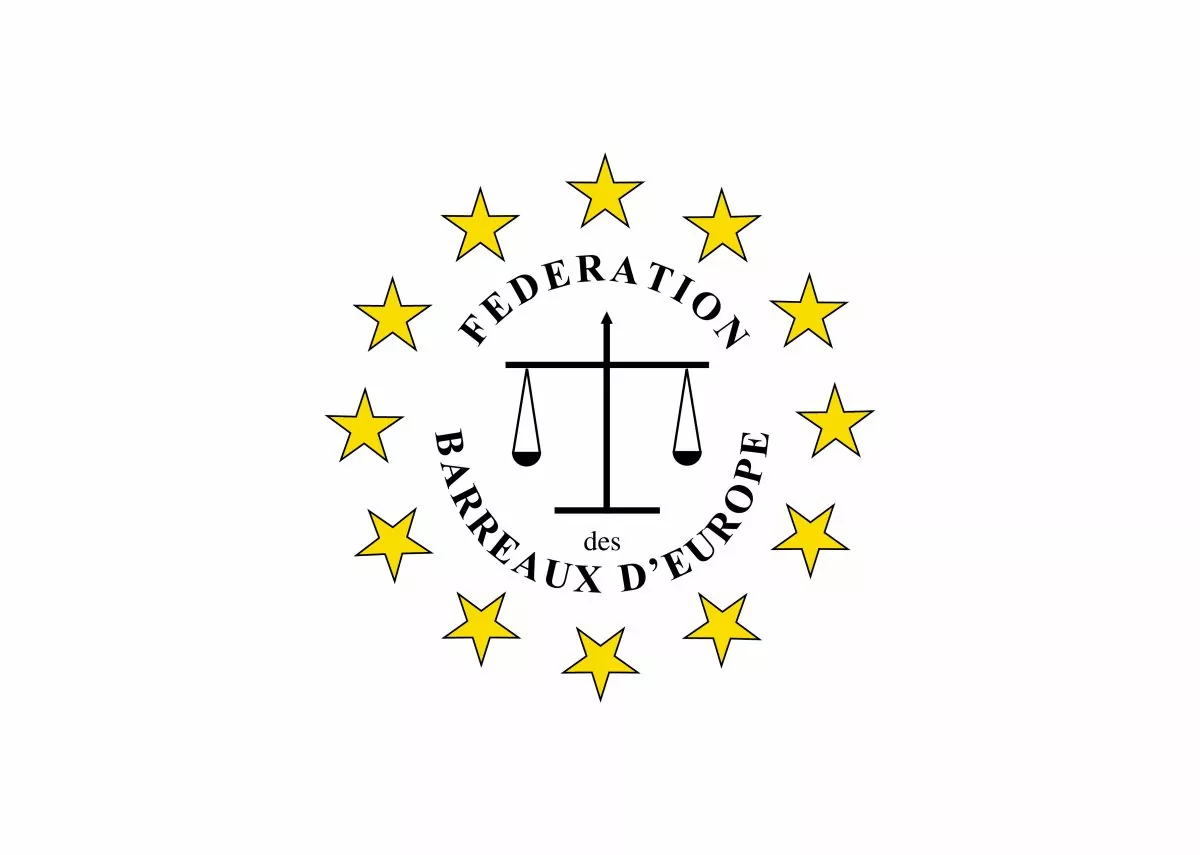 CONCLUSION
LA LEGGE E GLI INCENTIVI DELLA COMUNITÀ LEGALE SONO NECESSARI PER SVILUPPARE L'ADR.
TUTTAVIA, LA CULTURA COMUNE DI ALCUNI ORDINI DEGLI AVVOCATI E DELLE AUTORITÀ GIUDIZIARIE È FONDAMENTALE.
LA FORMAZIONE È NECESSARIA.
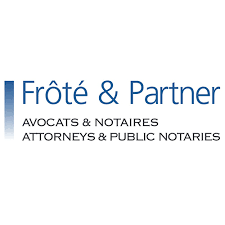 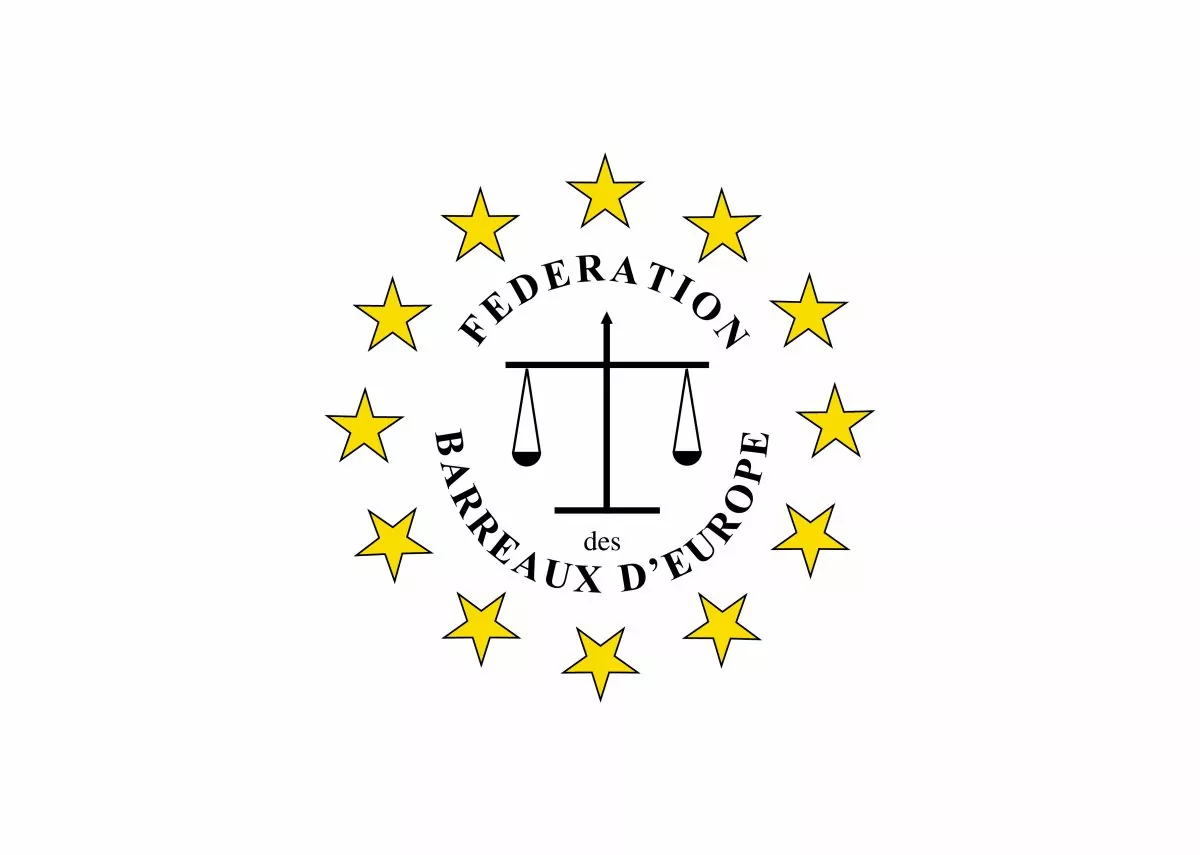 CONCLUSION
LEGISLATION AND INCENTIVES FROM THE LEGAL COMMUNITY ARE NEEDED TO DEVELOP ADR.
HOWEVER, THE COMMON CULTURE IN CERTAIN BAR ASSOCIATIONS AND JUDICIAL AUTHORITIES IS, HOWEVER, CRUCIAL.
TRAINING IS NECESSARY.
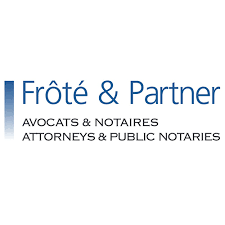 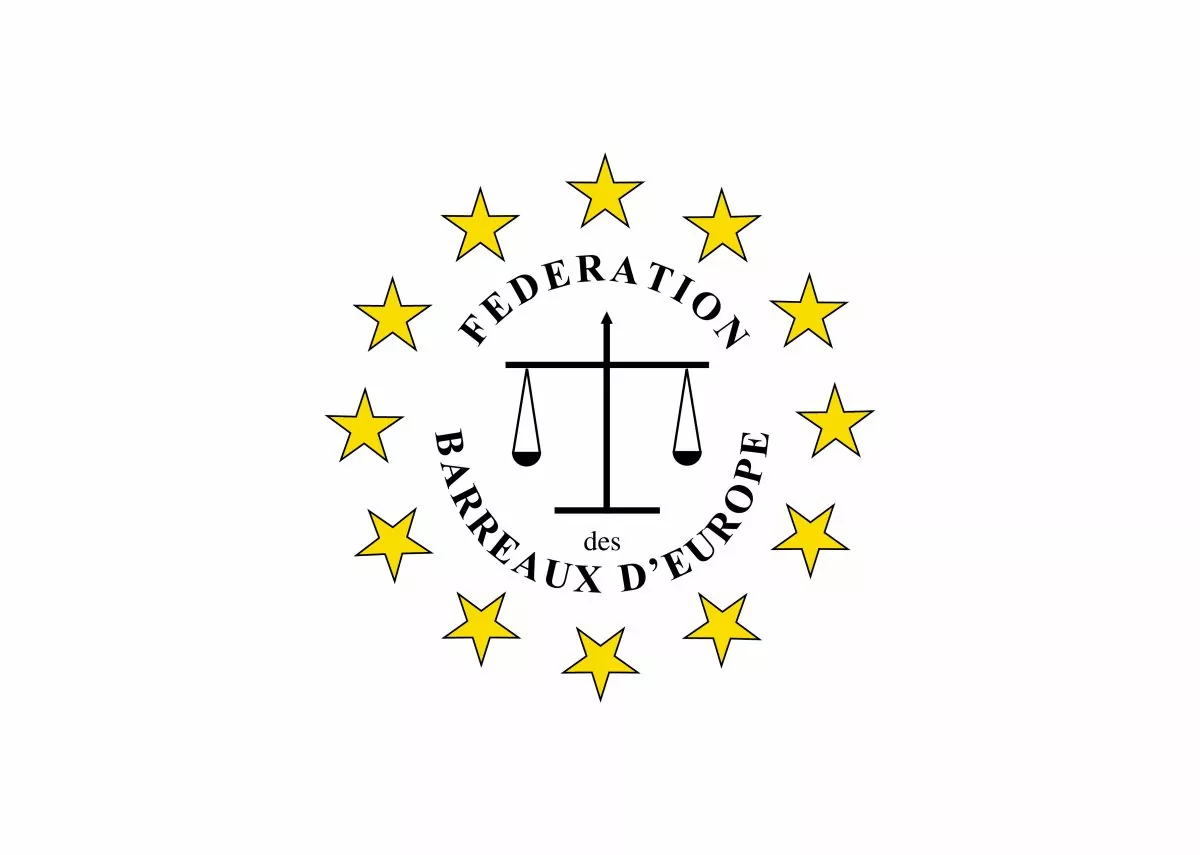 CONCLUSION
LA LEY Y LOS INCENTIVOS DE LA COMUNIDAD JURÍDICA SON NECESARIOS PARA DESARROLLAR LAS ADR.
SIN EMBARGO, LA CULTURA COMÚN EN DETERMINADOS COLEGIOS DE ABOGADOS Y AUTORIDADES JUDICIALES ES CRUCIAL.
LA FORMACIÓN ES NECESARIA.
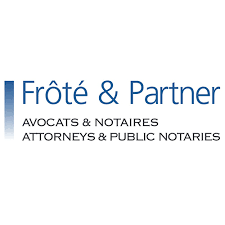 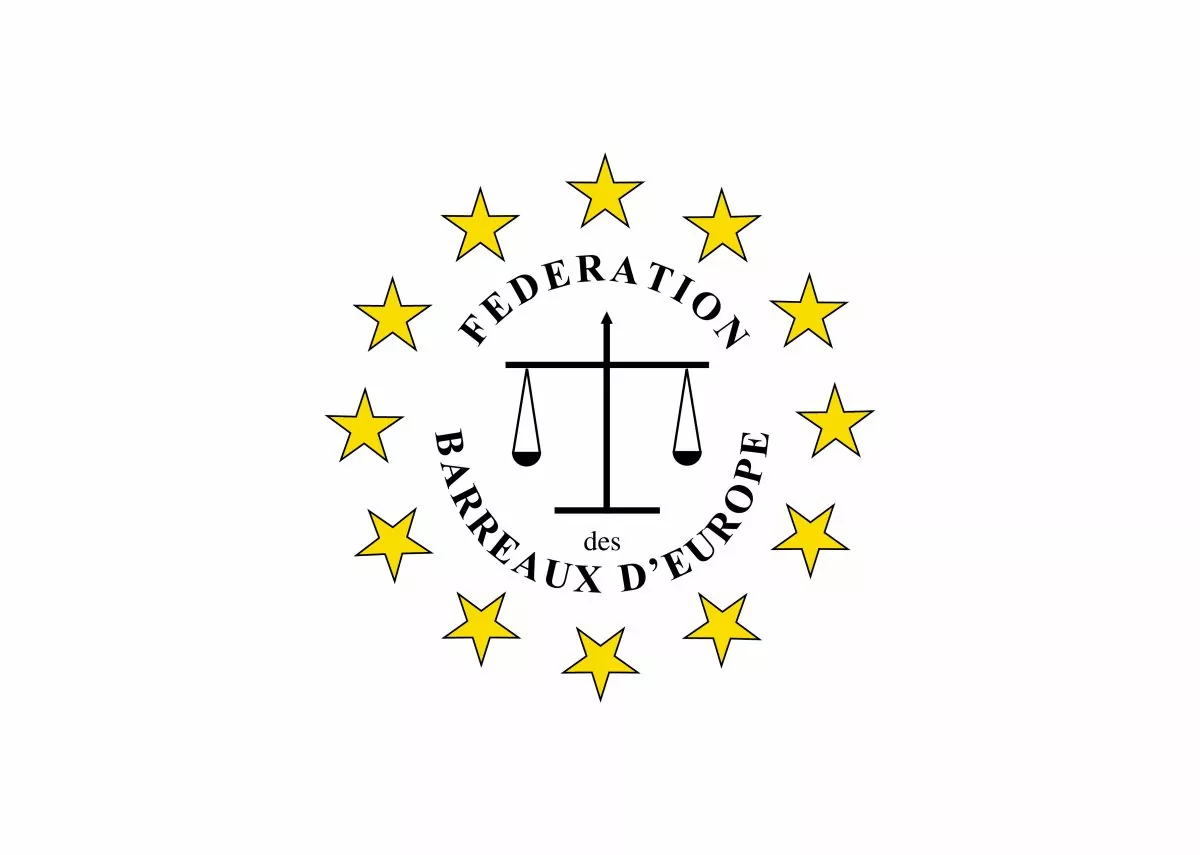